Forças em Vigas e Cabos
Conteúdo
Aula 7 02/02/17:
	Exercícios capitulo 9
Aula 8 03/02/17
	 Método do trabalho virtual 
Aula 9 06/02/17:
	Prova capítulos 7, 8 e 9
Aula 10 07/02/17:
	Em aberto
Aula 11 9/02/17:Capítulo 10
	 Energia potencial estacionária
Aula 12 10/02/17:
	 Exercícios Capítulo 10
Aula 13 13/02/17
	Prova capítulo 10
Aula 13 14/02/17
	Resultado da prova 2
Aula 14 16/02/17:
	Revisão para a prova final
Aula 15 17/02/17:  Prova final
Aula 1: 23/01/17 – Capítulo 7
	Introdução
	Forças Internas em Elementos estruturais
	Diagramas de Momento
Aula 2: 24/01/17 – Capítulos 7 e 8
	Exercícios de diagramas de esforço cortante e momento
Capítulos 8:
	Atrito: Conceito e problemas básicos: Um exercício resolvido
Aula 3: 26/01/17 – Capítulos 8
	Atrito: Elementos de máquinas:
	Cunhas e mancais
Aula 4: 27/01/17 – Capítulos 8
	Atrito: Transmissões Exercícios capitulo 8
Aula 5: 30/01/17 – Capítulo 9
	Momento de inércia de área e Produto de inércia. 
Aula 6: 31/02/17:
	Eixos principais de inercia e Momento de inércia de massa.
7- 2
Conteúdo
Introdução
Forças Internas em Elementos
Problema Resolvido 7.1
Diversos Tipos de Carregamento e de Apoio
Esforço Cortante e Momentoo Fletor em uma Viga
Problema Resolvido 7.2
Problema Resolvido 7.3
Relações entre Carregamento, Esforço Cortante e Momento Fletor
Problema Resolvido 7.4
Problema Resolvido 7.6
7- 3
Conteúdo
Lista de exercício capítulo 7:
7.3, 7.4, 7.7, 7.8, 7,10,
7,32, 7.34, 7.36, 7.38 e 7.40.
7- 4
Introdução
Os capítulos anteriores lidaram com:
A determinação das forças externas que atuam em uma estrutura e
A determinação das forças que mantêm unidos os vários elementos que formam uma estrutura.
Neste capítulo, preocupa-se com a determinação das forças internas (ou seja, que produzem tração/compressão, cisalhamento e flexão) que mantêm unidas as várias partes de um dado elemento.
Será dada especial atenção a dois importantes tipos de estruturas de engenharia:
Vigas – geralmente são elementos prismáticos longos e retos, projetados para sustentar cargas aplicadas em vários pontos ao longo do elemento.
Cabos - são elementos flexíveis capazes de resistir apenas à tração, projetados para suportar cargas concetradas ou distribuídas.
7- 5
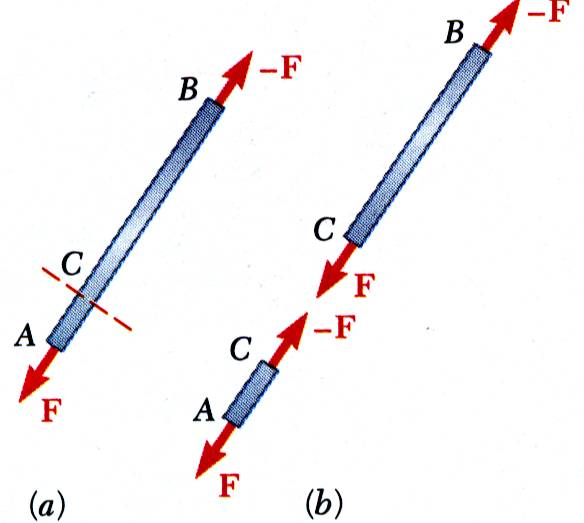 O elemento reto AB está em equilíbrio sob a aplicação de duas forças F e –F.
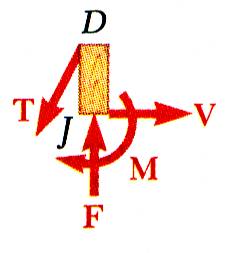 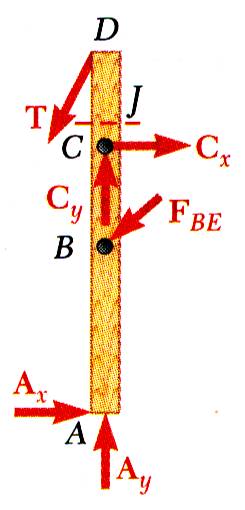 O elemento AD, sujeito à ação de múltiplas forças, está em equilíbrio sob a ação das forças provenientes do contato com o cabo GD e com os elementos CF e BE.
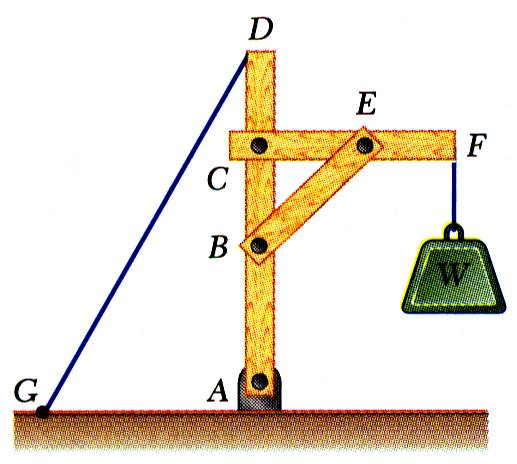 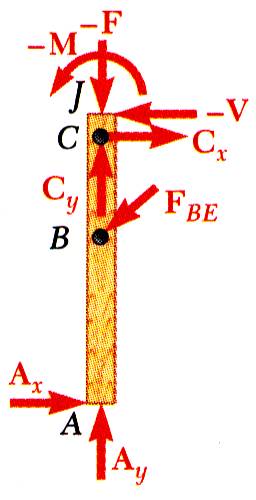 Forças internas equivalentes a um sistema força-binário são necessárias para o equilí-brio dos corpos livres JD e ABCJ.
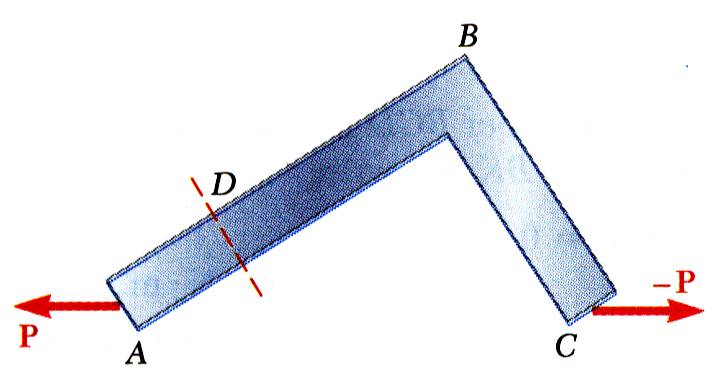 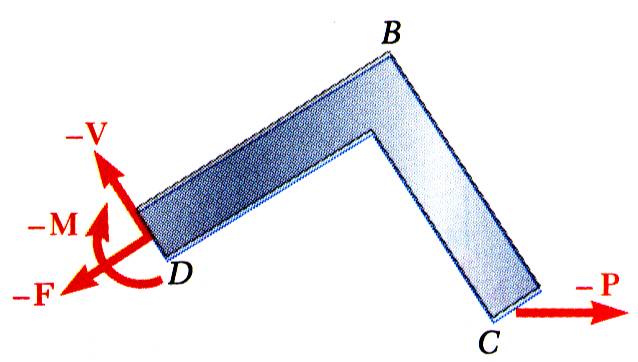 Um sistema força-binário interno é necessá- rio para o equilíbrio de elementos sob a ação de duas forças que não são retos.
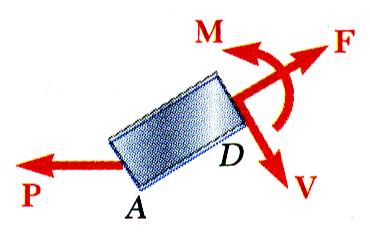 Forças Internas em Elementos
As forças internas equivalentes a F e -F são necessárias para o equilíbrio dos corpos li- vres AC e CB.
7- 6
Problema Resolvido 7.1
SOLUÇÃO:
Determinamos as reações de apoio e as forças que atuam em cada elemento.
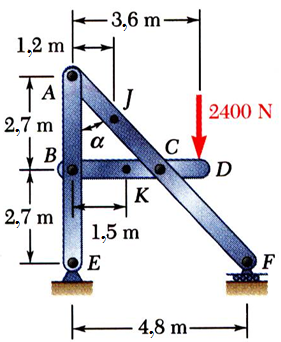 Cortamos o elemento ACF em J. As forças internas em J são representadas pelo sistema força-binário equivalente,    o qual é determinado considerando-se o equilíbrio de cada parte.
Cortamos o elemento BCD em K.  Determinamos o sistema força-binário equivalente às forças internas em K aplicando as condições de equilíbrio a cada uma das partes
Determine as forças internas (a) no elemento ACF no ponto J e (b) no elemento BCD em K.
7- 7
SOLUÇÃO:
Calculamos as reações de apoio e as forças nos elementos.
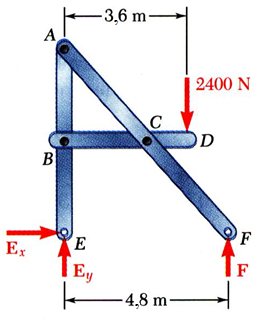 Considerando a estrutura inteira como um corpo livre:
Problema Resolvido 7.1
7- 8
Considerando o elemento BCD como um corpo livre:
Considerando o elemento ABE como um corpo livre:
A partir do elemento BCD,
Problema Resolvido 7.1
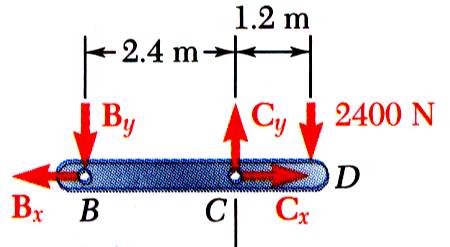 7- 9
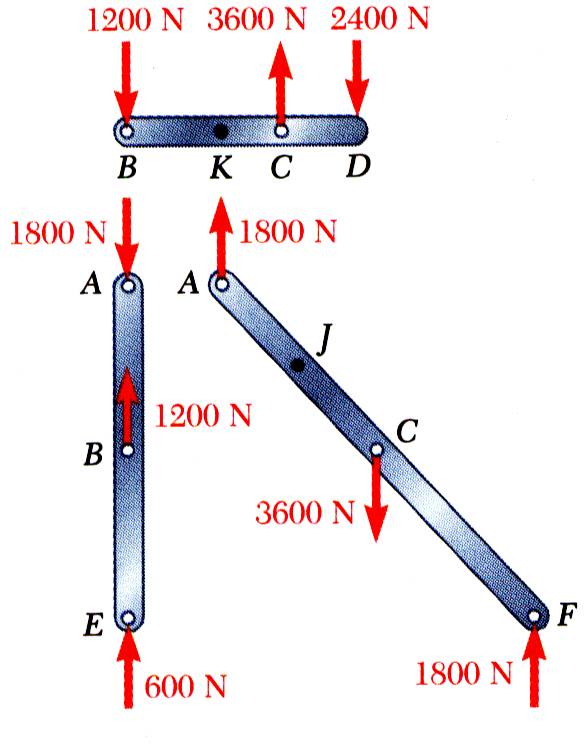 Cortamos o elemento ACF em J. As forças internas em J são representadas pelo sistema força-binário equivalente.
Considerando o corpo livre AJ temos:
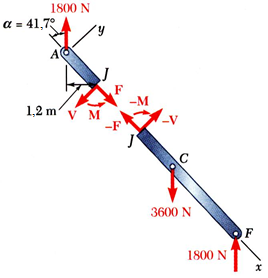 Problema Resolvido 7.1
7- 10
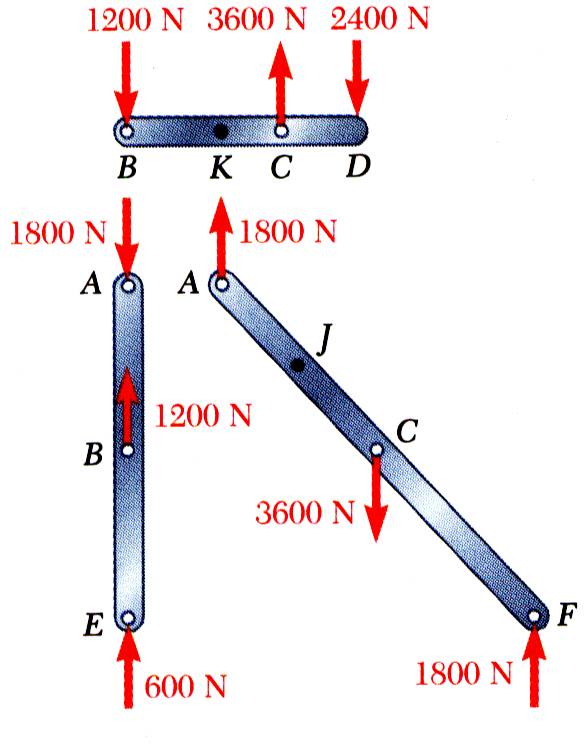 Cortamos o elemento BCD em K e determinamos o sistema força-binário equivalente às forças internas em K.
Condiderando o corpo livre BK temos:
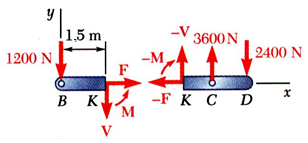 Problema Resolvido 7.1
7- 11
Diversos Tipos de Carregamento e de Apoio
Viga - elemento estrutural projetado para sustentar   cargas aplicadas em vários pontos ao longo de seu comprimento.
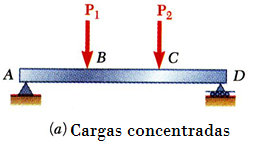 Uma Viga pode estar submetida a cargas concen- tradas ou cargas distribuídas ou a uma combina- ção de ambas.
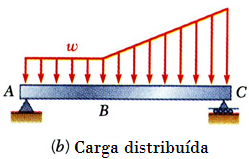 O projeto de uma viga consiste em um processo de duas etapas:
determinar os esforços cortantes e os  momentos fletores produzidos pelas cargas aplicadas;
selecionar a seção reta mais adequada para resis-      tir aos esforços cortantes e momentos fletores.
7- 12
Diversos Tipos de Carregamento e de Apoio
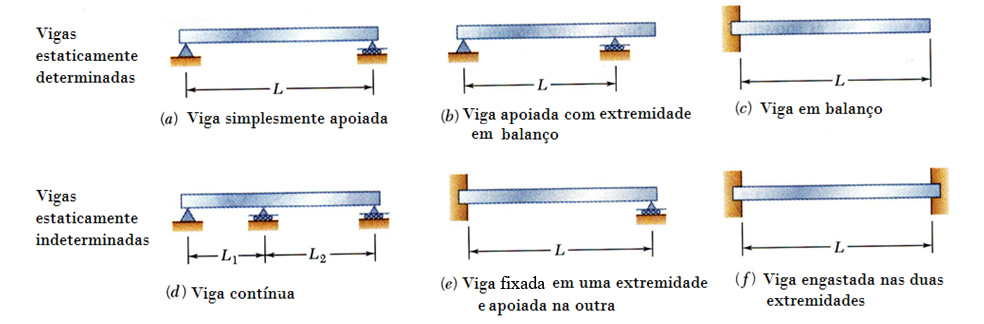 As vigas são classificadas de acordo com o modo como são apoiadas.
As reações de apoio das vigas serão estaticamente determinadas se os apoios envolverem apenas três incógnitas. Caso contrário, as reações serão estaticamente indeterminadas.
7- 13
Deseja-se determinar o momento fletor e o esforço cortante em qualquer ponto de uma viga sujeita a cargas concentradas e distribuídas.
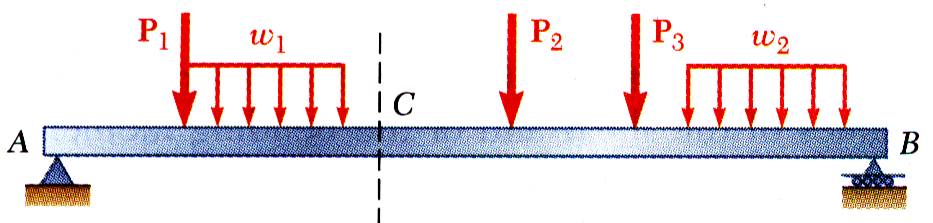 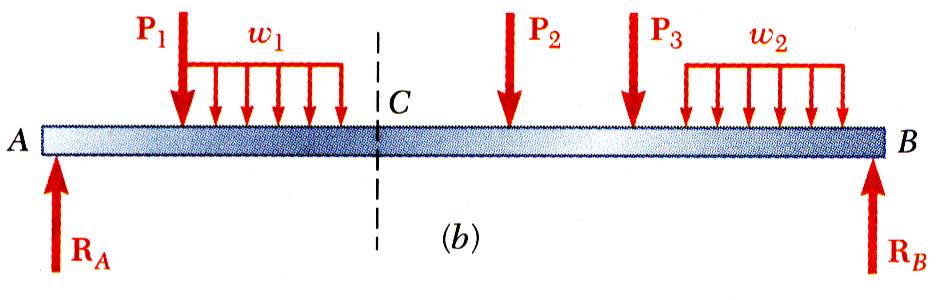 Determinamos as reações de apoio tratando a viga inteira como um corpo livre.
Cortamos a viga em C e traçamos diagramas de corpo livre para AC e para CB. Por convenção, os sentidos positivos para sistemas força-binário internos são os mostrados ao lado.
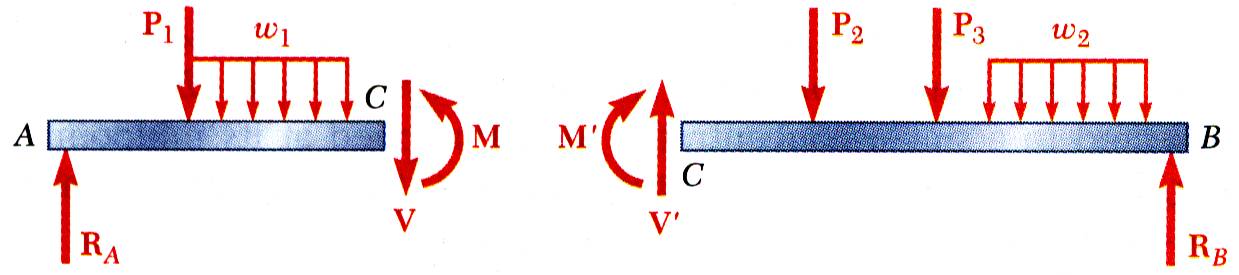 Esforço Cortante e Momentoo Fletor em uma Viga
Considerando o equilíbrio de cada uma das partes, determinamos M e V ou M’ e V’.
7- 14
As variações do esforço e do mo-mento fletor ao longo da viga po- dem ser representadas por meio de gráficos.
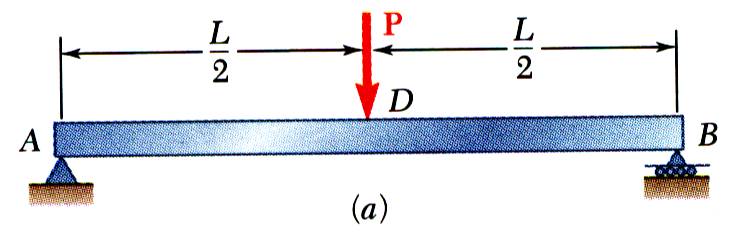 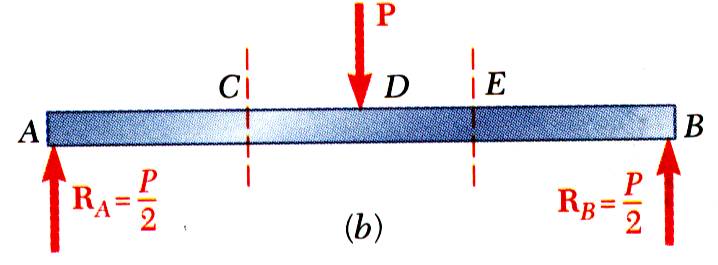 Determinamos as reações de apoio.
Cortando a viga em C e conside- rando o elemento AC temos:
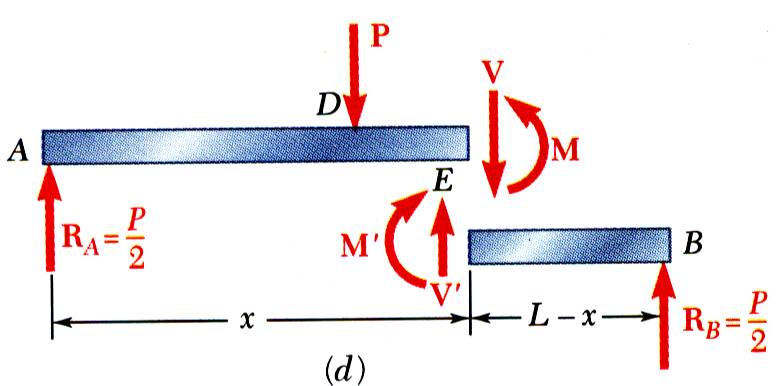 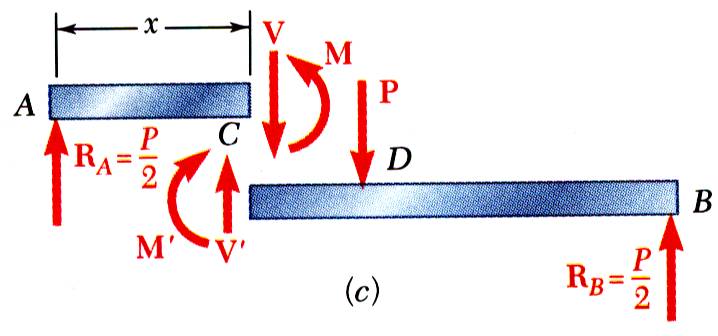 Cortando a viga em E e conside- rando o elemento EB temos:
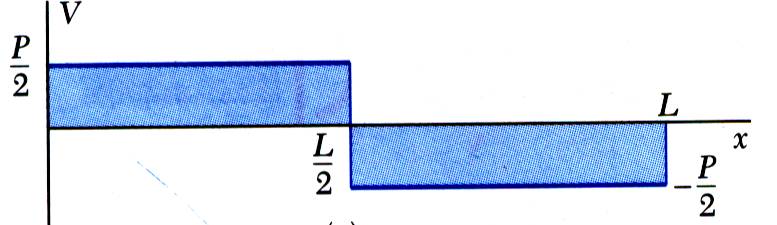 Para uma viga sujeita somente a  cargas concentradas, o esforço cor- tante é constante e o momento fle- tor varia linearmente entre as cargas.
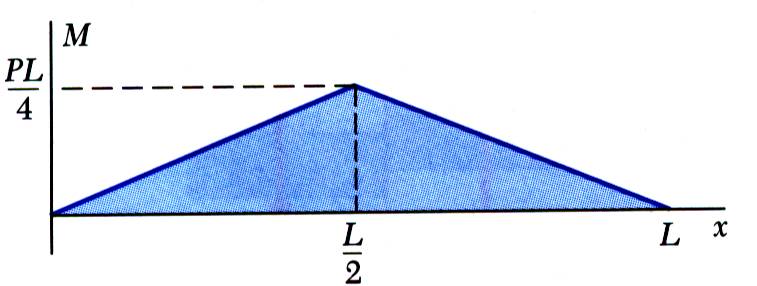 Diagramas de Esforço Cortante e de Momento Fletor
7- 15
Problema Resolvido 7.2
SOLUÇÃO:
A partir do diagrama de corpo livre da viga inteira, encontramos as reções em B e D.
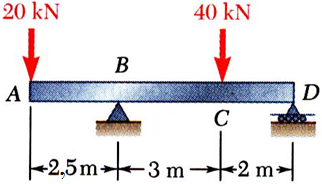 Encontramos sistemas força-binário internos equivalentes para os corpos livres formados pelo corte da viga em ambos os lados dos pontos de aplicação de carga.
Trace os diagramas de esforço cortante e de momento fletor para a viga e o carregamento mostrado.
Plotamos os resultados.
7- 16
SOLUÇÃO:
A partir do diagrama de corpo livre da viga inteira, encontramos as reções em B e D.
Encontramos sistemas força-binário internos equivalentes nas seções em ambos os lados dos pontos de aplicação de carga.
De maneira análoga,
Problema Resolvido 7.2
7- 17
Problema Resolvido 7.2
Plotamos os resultados.
	Deve-se observar que o esforço cortante é constante e o momento fletor varia linearmente entre cargas concentradas.
7- 18
Problema Resolvido 7.3
SOLUÇÃO:
As reações em A e B são determinadas tomando-se a viga inteira como um corpo livre.
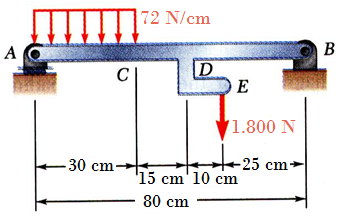 Determinamos os esforços internos nas seções dos segmentos AC, CD e DB.
Trace os diagramas de esforço cortante e de momento fletor para a viga AB. A carga distribuída de 72 N/cm estende-se por 30 cm sobre a viga, de A até C, e a carga de 1.800 N é aplicada em E.
Plotamos os resultados.
7- 19
SOLUÇÃO:
As reações em A e B são determinadas tomando-se a viga inteira como um corpo livre.
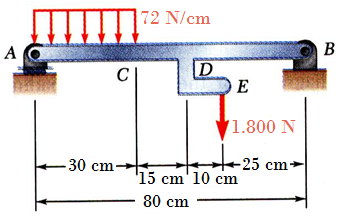 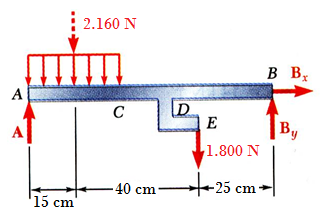 Problema Resolvido 7.3
Observação: A carga de 1.800 N em E pode ser substituída por uma força de  1.800 N e um biná-  rio de 18.000 N-m em D.
7- 20
Determinamos os esforços internos nas seções dos segmentos AC, CD e DB.
De A até C:
De C até D:
Problema Resolvido 7.3
7- 21
Determinamos os esforços internos nas seções dos segmentos AC, CD e DB.
De D até B:
Problema Resolvido 7.3
7- 22
Problema Resolvido 7.3
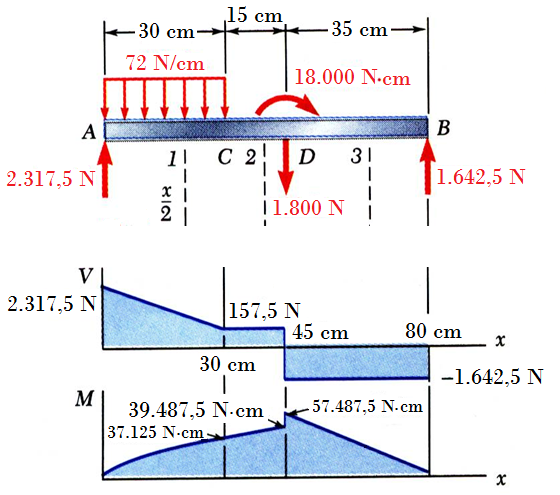 Plotamos os  resultados.
De A até C:
De C até D:
De D até B:
7- 23
Relações entre carregamento e esforço cortante:
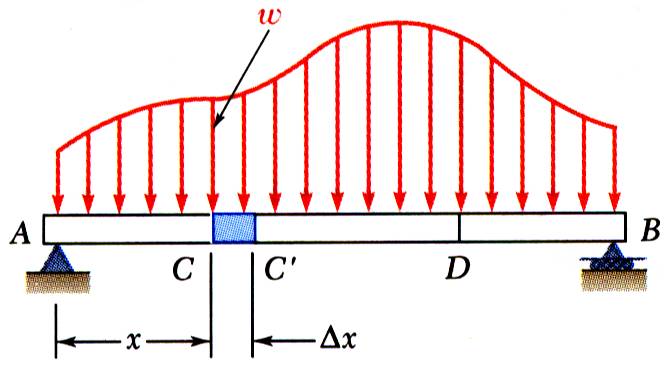 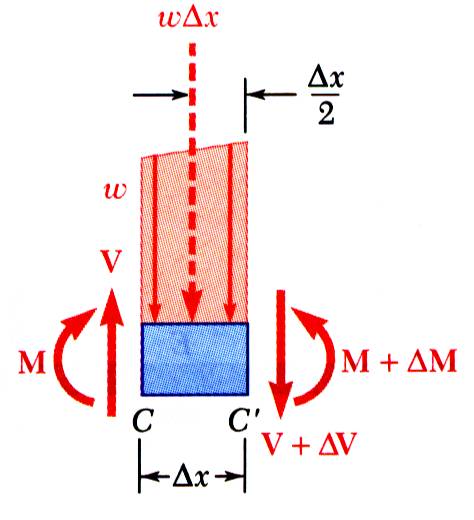 Relações entre esforço cortante e momento fletor:
Relações entre Carregamento, Esforço Cortante e Momento Fletor
7- 24
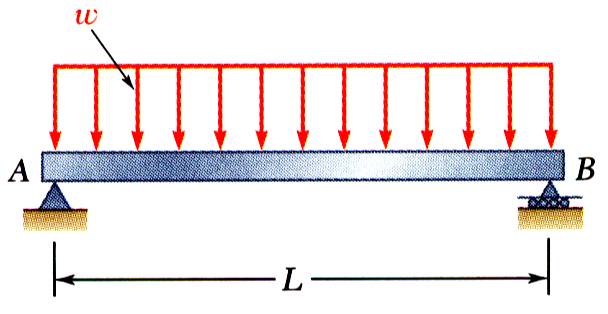 Para a viga ao lado temos:
Reações de apoio:
Curva de esforço cortante:
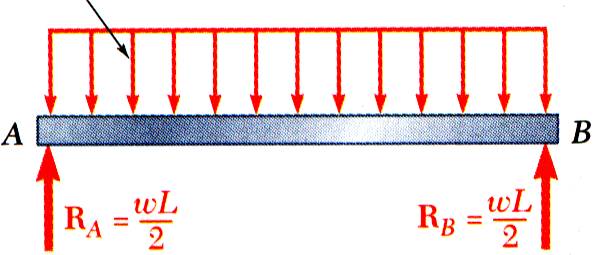 Curva de momento fletor:
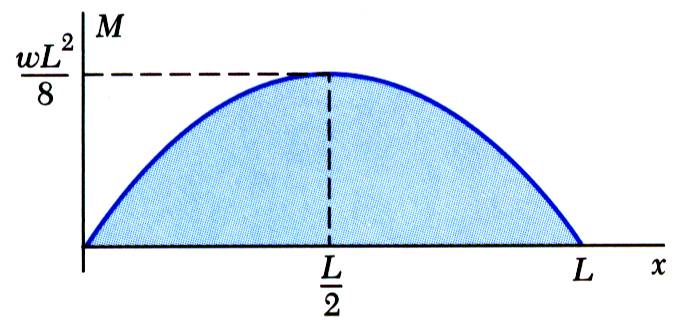 Relações entre Carregamento, Esforço Cortante e Momento Fletor
7- 25
Entre os pontos de aplicação de cargas con- centradas,                           , ou seja, o esfor- ço cortante é constante.
Entre os pontos de aplicação de cargas con-  centradas,                                        Logo, a variação no momento fletor é igua à area sob a curva de esforço cortante entre esses pontos.
Problema Resolvido 7.4
SOLUÇÃO:
Considerando a viga inteira como um corpo livre, determinamos as reações de apoio.
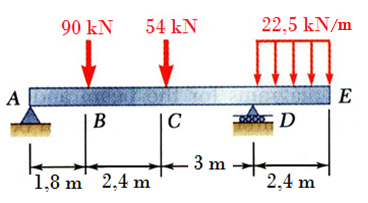 Entre D e E o esforço cortante varia linear- mente devido ao carregamento uniforme.
Trace os diagramas de esforço cortante e de momento fletor para a viga e o carregamento mostrados na figura.
Com uma variação linear do esforço cortante entre D e E, o diagrama de momento fletor é uma parábola.
7- 26
SOLUÇÃO:
Considerando a viga inteira como um corpo livre, determinamos as reações de apoio.
Entre os pontos de aplicação de cargas concentra-  das,                             .
Problema Resolvido 7.4
Entre D e E o esforço cortante varia linearmente devido ao carregamento uniforme.
7- 27
Problema Resolvido 7.4
Entre os pontos de aplicação de cargas con-  centradas,                                       Logo, a variação no momento fletor é igual à area sob a curva de esforço cortante entre esses pontos.
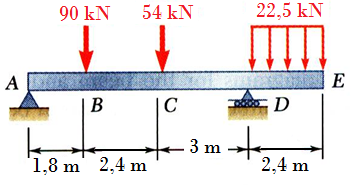 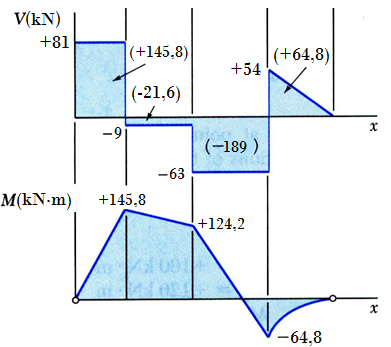 Com uma variação linear do esforço cortante entre D e E, o diagrama de momento fletor é uma parábola.
7- 28
Problema Resolvido 7.6
SOLUÇÃO:
A variação no esforço cortante entre A e B é igual ao inverso da área sob a curva entre aqueles pontos. A curva de carregamento linear resulta em uma curva de esforço cortante parabólica.
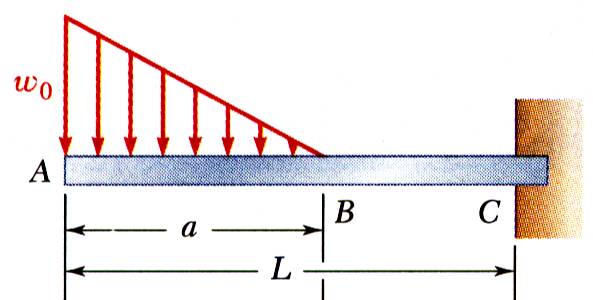 Como entre B e C a viga não está carregada, não há variação no esforço cortante entre esses pontos.
A variação no momento fletor entre A e B é igual à área sob a curva de esforço cortante entre os dois pontos. A curva parabólica do esforço cortante re- sulta em uma curva cúbica para o momento fletor
Esboce os diagrama de esforço cortante e de momento fletor para a viga em balanço mostra-da na figura.
A variação no momento fletor entre B e C é igual à área sob a curva de esforço cortante entre os dois pontos. A curva constante do esforço cortante re-sulta em uma curva linear para o momento fletor.
7- 29
Problema Resolvido 7.6
SOLUÇÃO:
A variação no esforço cortante entre A e B é igual ao inverso da área sob a curva entre aqueles pontos. A curva de carregamento linear resulta em uma curva  de esforço cortante parabólica.
Como entre B e C a viga não está carregada, não há variação no esforço cortante entre esses pontos.
7- 30
Problema Resolvido 7.6
A variação no momento fletor entre A e B é igual à área sob a curva de esforço cortante entre os dois pontos. A curva parabólica do esforço cortante  re-sulta em uma curva cúbica para o momento fletor
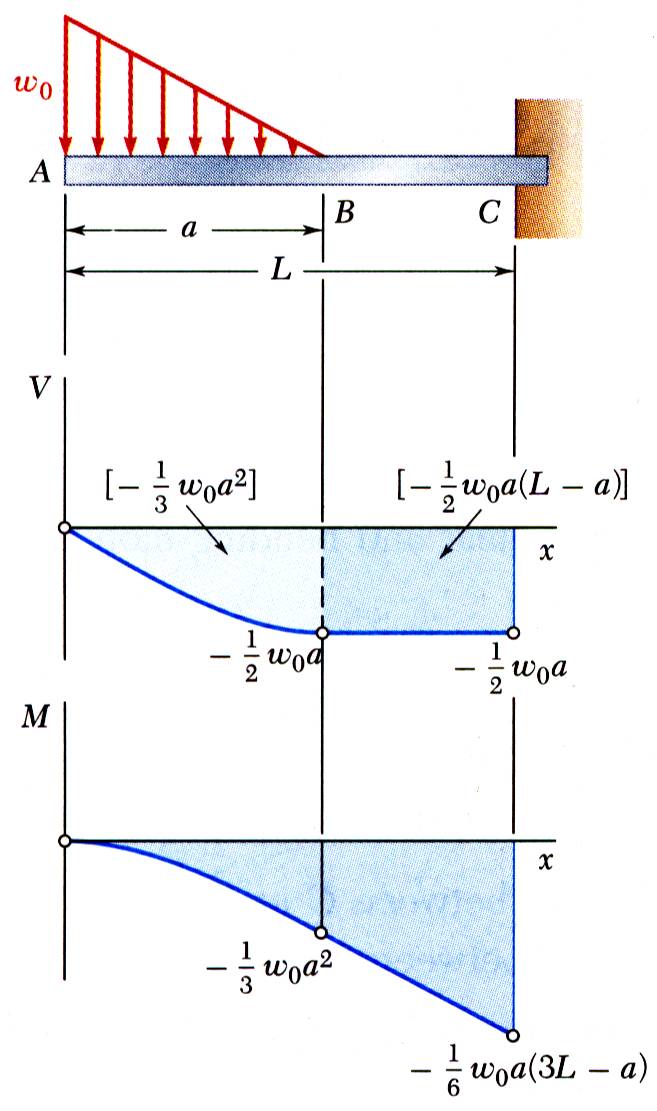 A variação no momento fletor entre B e C é igual à área sob a curva de esforço cortante entre os dois pontos. A curva constante do esforço cortante resulta em uma curva linear para o momento fletor.
7- 31